Unit 6   Sunshine for all
Integrated skills & Study skills
WWW.PPT818.COM
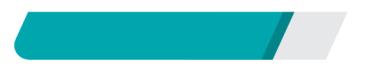 课前自主预习
south­west
north­west
project
in North­west China
give food to  homeless people
keep in touch
talk on the phone
in our daily lives
save our pocket money
help our mind relax
not…any more
保持健康
用这种方法
改善某人的生活
了解不同的文化
live far away   
 
 walk for more than an hour
in our daily lives
save                                                          donate

 in need
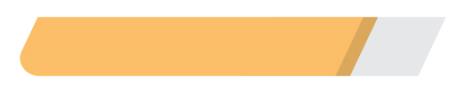 课堂互动探究
词汇点睛
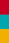 1　 south­west n., adj. & adv. 西南方
[观察] She wants to work in South­west China. 
她想到中国西南方工作。
They live in the south­west part of our country. 
他们生活在我们国家的西南部地区。
[拓展]表示方位的词：east东；south南；west西；north北；north­east东北；north­west西北；south­east东南；south­west西南。
[辨析] in the＋方位词＋of, on the＋方位词＋of与to the＋方位词＋of
活学活用
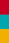 Liupanshui is a city ________ the south­west of China.
A．at 　　　　　B．for 
C．in                     D．on
C
句型透视
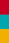 We can save our pocket money and donate it to those in need. 
我们可以积攒零花钱，捐给那些需要帮助的人。
[探究] (1)save作动词，意为“储蓄；攒钱”。
John's parents have saved 1，000，000 yuan in the past 10 years. 
在过去的十年里，约翰的父母已经攒了一百万元钱。
(2)donate是________动词，意为“________”，donate sth to sb 意为“向某人捐献某物”。
The old man often donates money to the children in the west of China.这个老人经常给中国西部的儿童捐款。
及物
捐献
[拓展] (1)save作动词，还可译为“节省；挽救；保存”。
We must do all we can to save the patient.
我们必须竭尽全力来挽救病人。
Don't forget to save the food in the fridge. 
不要忘记把食物保存在冰箱里。
(2)donate的名词形式为________，意为“捐献”。
The hospital receives a good deal of money in donations.
这家医院收到捐献来的大批款项。
donation
(1)我认为给慈善机构捐款是有意义的。
I think it is ______________________ charities.
(2)We shouldn't waste water. Instead, we should ________(节约) it.
meaningful to donate money to
save